BASICBIBLE STUDYBS
基础研经法（阅读）BASIC BIBLE STUDY
研经的两种方式
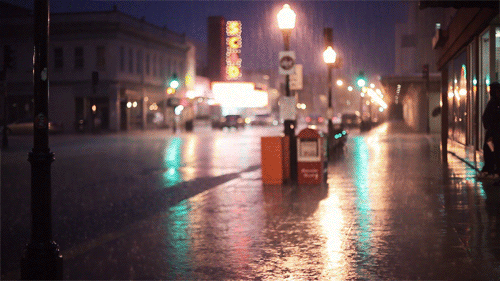 TWO WAYS TO STUDY THE BIBLE
原意解经：归纳式 (Exegesis: Inductive)
私意解经：演绎式 (Eisegesis: Deductive)
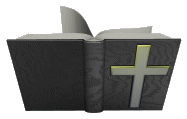 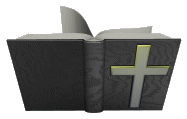 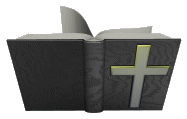 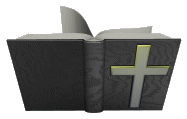 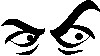 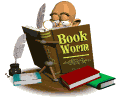 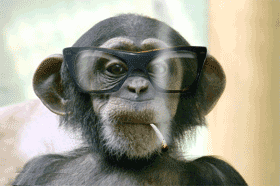 步骤一: Step 1阅读READING
“十大阅读策略”
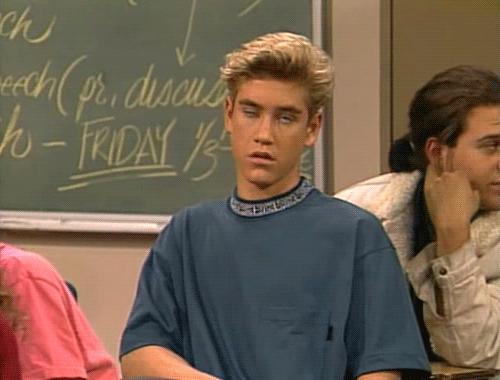 "10 Strategies for Reading"
From “Living By The Book” by Howard Hendricks (Bible Professor at Dallas Theological Seminary)
1. 祷告式阅读
箴2:1-5 “我儿,你若领受我的言语,存记我的命令,侧耳听智慧,专心求聪明, 呼求明哲,扬声求聪明,寻找它,如寻找银子;搜求它,如搜求隐藏的珍宝,你就明白敬畏耶和华,得以认识神。”
林前13《爱的篇章》
Prov. 2:1-5 “My child, listen to what I say, and treasure my commands. Tune your ears to wisdom, and concentrate on understanding. Cry out for insight, and ask for understanding. Search for them as you would for silver; seek them like hidden treasures. Then you will understand what it means to fear the Lord, and you will gain knowledge of God.”
1. Read Prayerfully
2.重复阅读
申6:5-8 “你要尽心,尽性,尽力爱耶和华你的神. 我今日所吩咐你的话都要记在心上,也要殷勤教训你的儿女,无论你坐在家里，行在路上,躺下,起来,都要谈论;也要系在手上为记号,戴在额上为经文;”
《100条基督徒人人都应熟记的经文》

Deut. 6:5-8 “And you must commit yourselves wholeheartedly to these commands that I am giving you today.  Repeat them again and again to your children. Talk about them when you are at home, when you are on the road, when you are going to bed and when you get up.”
2. Read Repeatedly
3.持续阅读
提后3:15 “并且知道你是从小明白圣经;这圣经能使你因信基督耶稣有得救的智慧.”

年年月月日日都读直到见主面。

2 Tim. 3:15 “You have been taught the holy Scriptures from childhood, and they have given you the wisdom to receive the salvation that comes by trusting in Christ Jesus.”
3. Read Continually
4. 创造式阅读
*设想你就是其中某个角色*用你的语言重写这段经文 * 给故事画一幅图画            * 音乐或诗歌
设想你在新天新地 (启21章)

*Imagine yourself in one of the roles * Rewrite the passage in your own words
* Draw pictures of the story *Music or poetry
4. Read Creatively
5.阅读整卷书
“理解整体对于理解部分很必要.”
— 杰巴梁博士
反复整体阅读一卷书等

“Understanding the whole is essential to understanding the parts.” –Dr. J. BarLeon
5. Read Whole Books
6. 提问式阅读
在阅读的过程中提出很多问题. 记下这些问题以便今后深入学习.
谁?写给谁?什么?为何? 哪里？

Ask many questions as you read. Write them down for studying later.
6. Read Inquisitively
7.目标式阅读
“我将你的话藏在心里, 免得我得罪你.” 诗篇119:11
例：潜心钻研针对自己
挣扎和罪的经文

“Your Word I have hid in my heart that I might not sin against You.” Psalm 119:11
7. Read Purposefully
8. 有见识地阅读
为了更好地理解这个段落，先找一个你信任的作者写的介绍来读。
寻找纯正权威的
解经书来帮助理解

To better understand the passage, read an introduction by a trusted author first.
8. Read Knowledgably
9.系统阅读
读完整本新约;然后整本旧约;系统地阅读整本圣经. 制定自己的阅读计划。
比如 新旧约速读计划等
圣经APP里的各种阅读计划

Read through the New Testament; then the Old Testament.                                                             Read entire books at a time.    Make plans.
9. Read Systematically
10. 读—读—读
阅读作业—《腓利门书》
每天读一遍
提问：谁写的？写给谁？为什么？
谁是送信人？发生了什么事? 故事牵涉到谁？牵涉哪些地方？圣经为何收录此书？向他人复述该故事。
10. READ – READ - READ